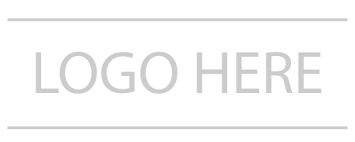 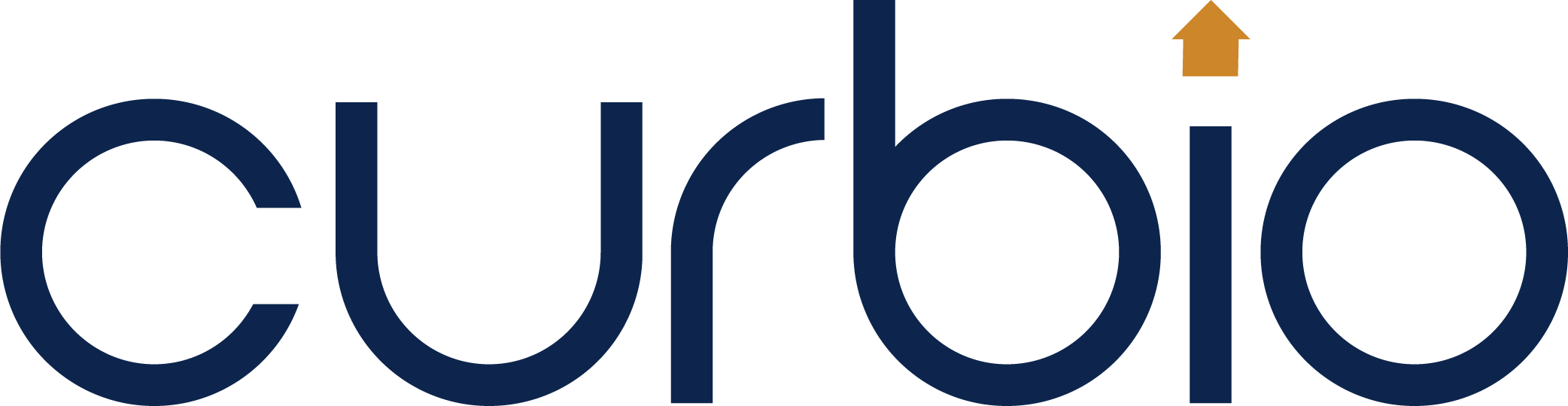 YOUR LISTING PRESENTATION
Fix Now, Pay When You Sell
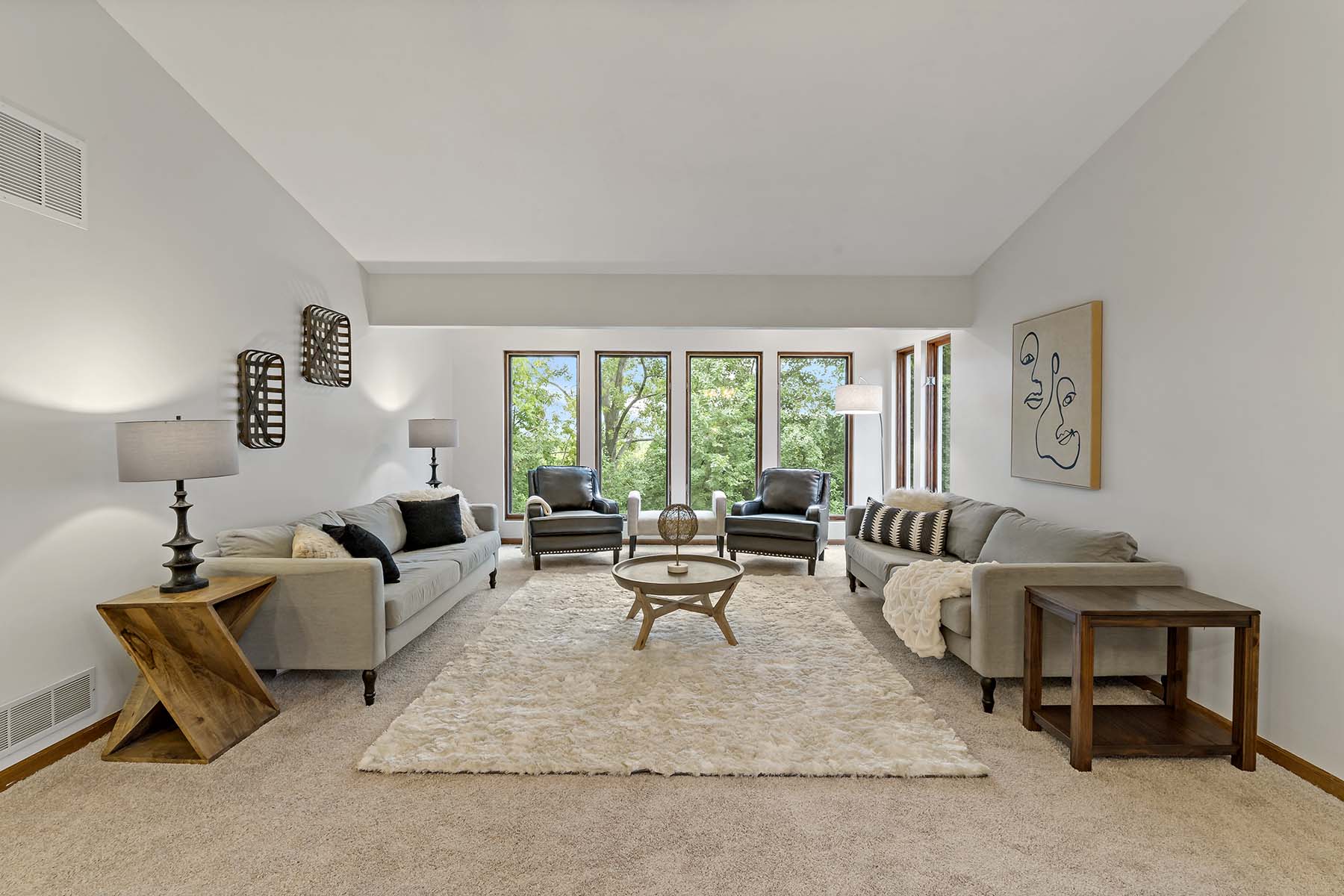 1
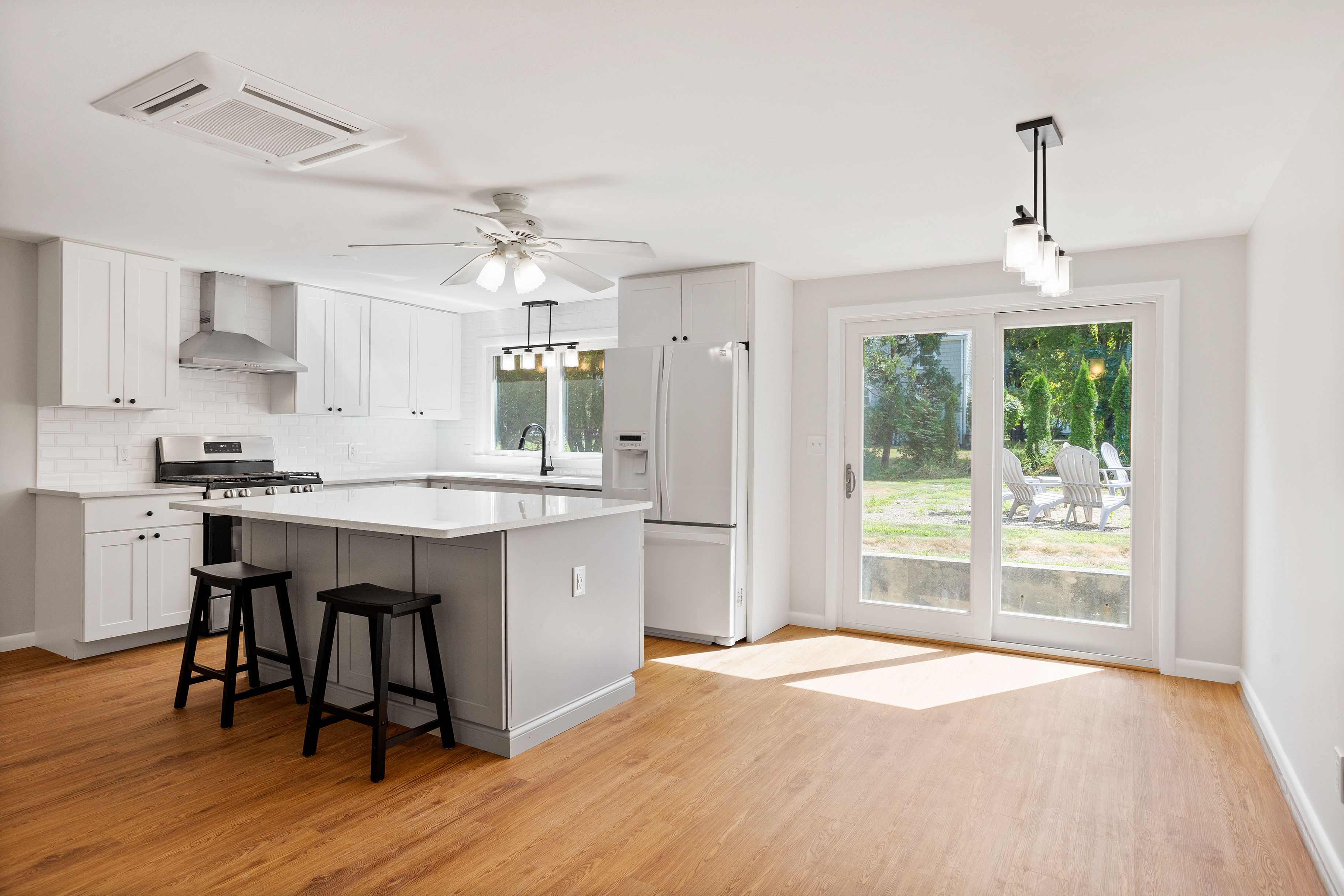 Jane Realtor
Licensed Real Estate Agent – Washington DC
Experience
Explain your experience to your potential clients to show them you can create a smooth home sale experience for them.
Specialties
Explain More about where you specialize and how you’re a perfect fit for their needs.
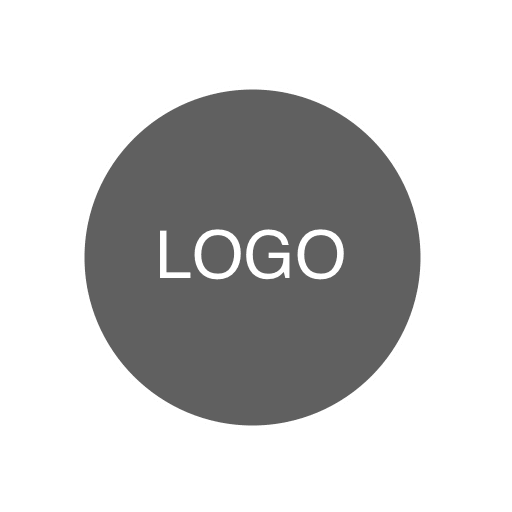 2
The Sale Process
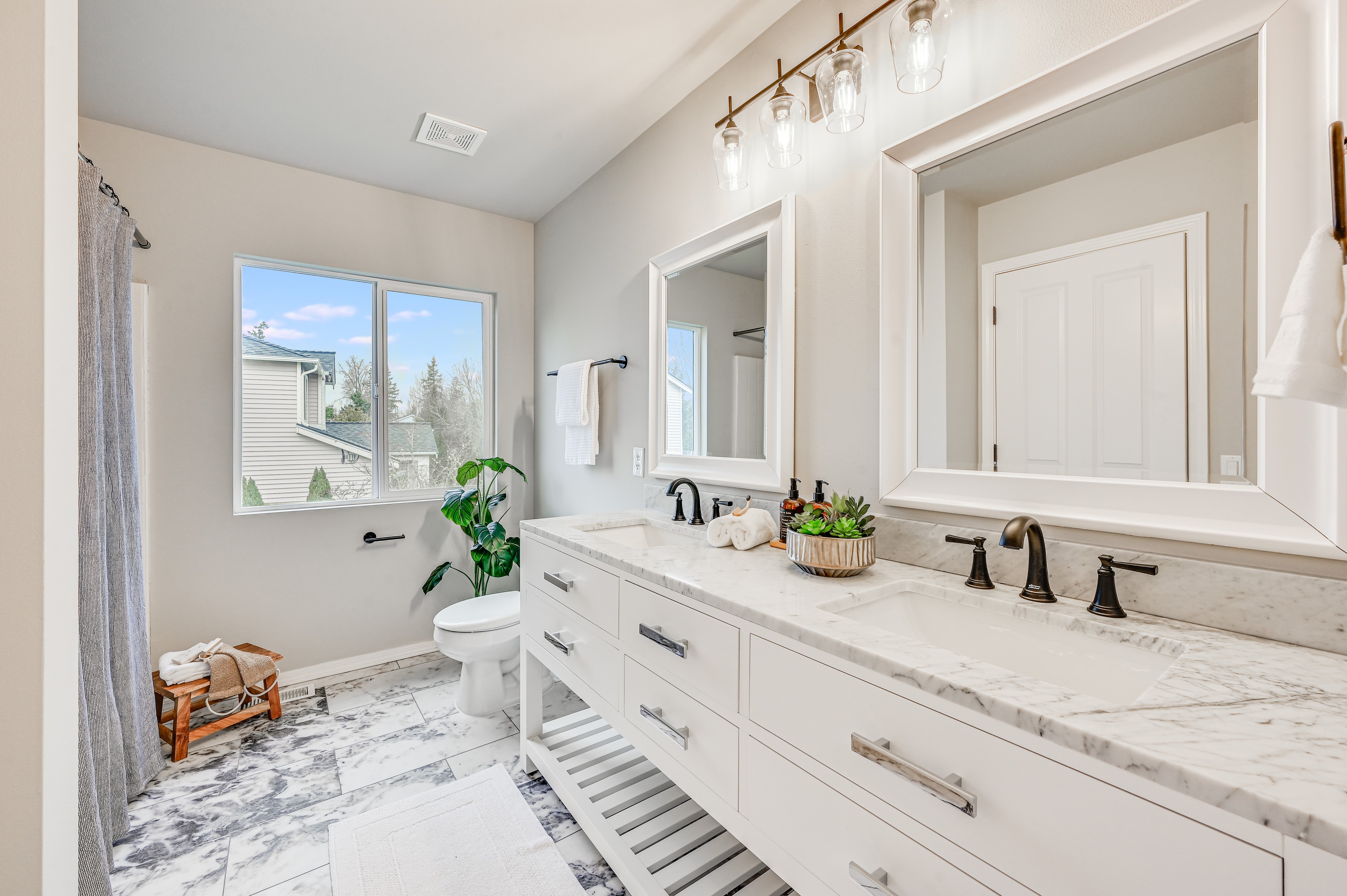 Explain the steps of your home sale process so that your clients can understand
1
Explain the steps of your home sale process so that your clients can understand
2
Explain the steps of your home sale process so that your clients can understand
3
Explain the steps of your home sale process so that your clients can understand
4
Explain the steps of your home sale process so that your clients can understand
5
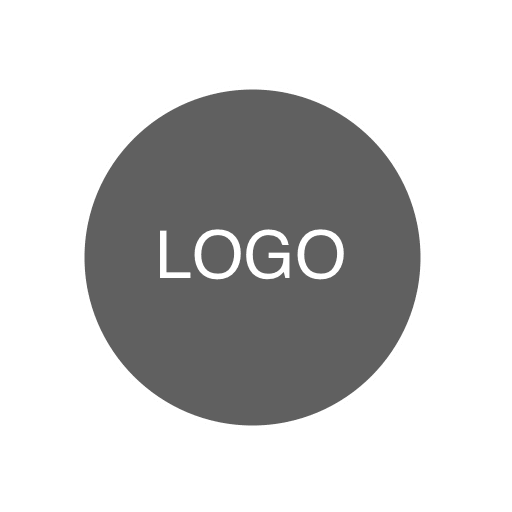 3
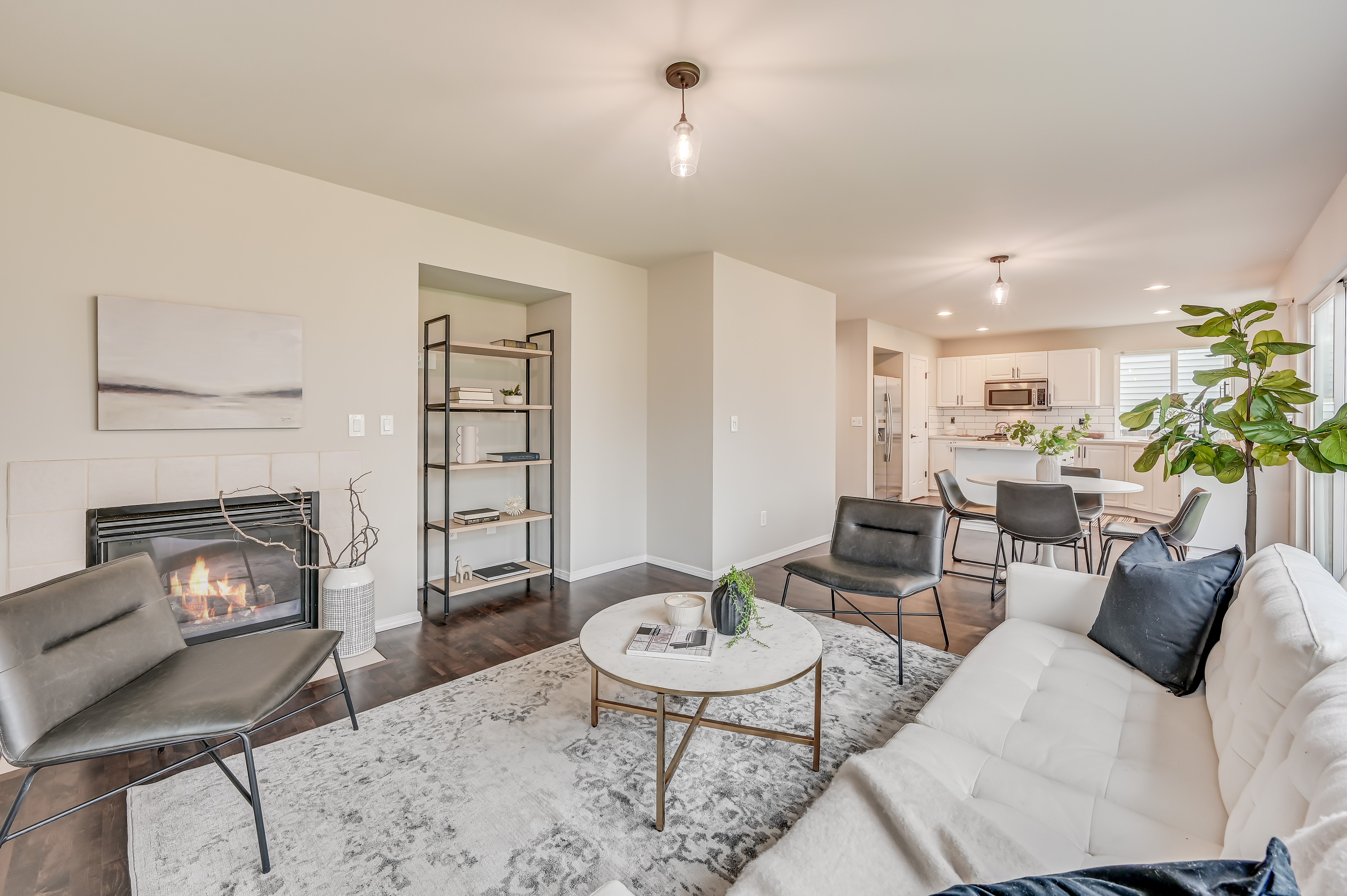 Recent Listing
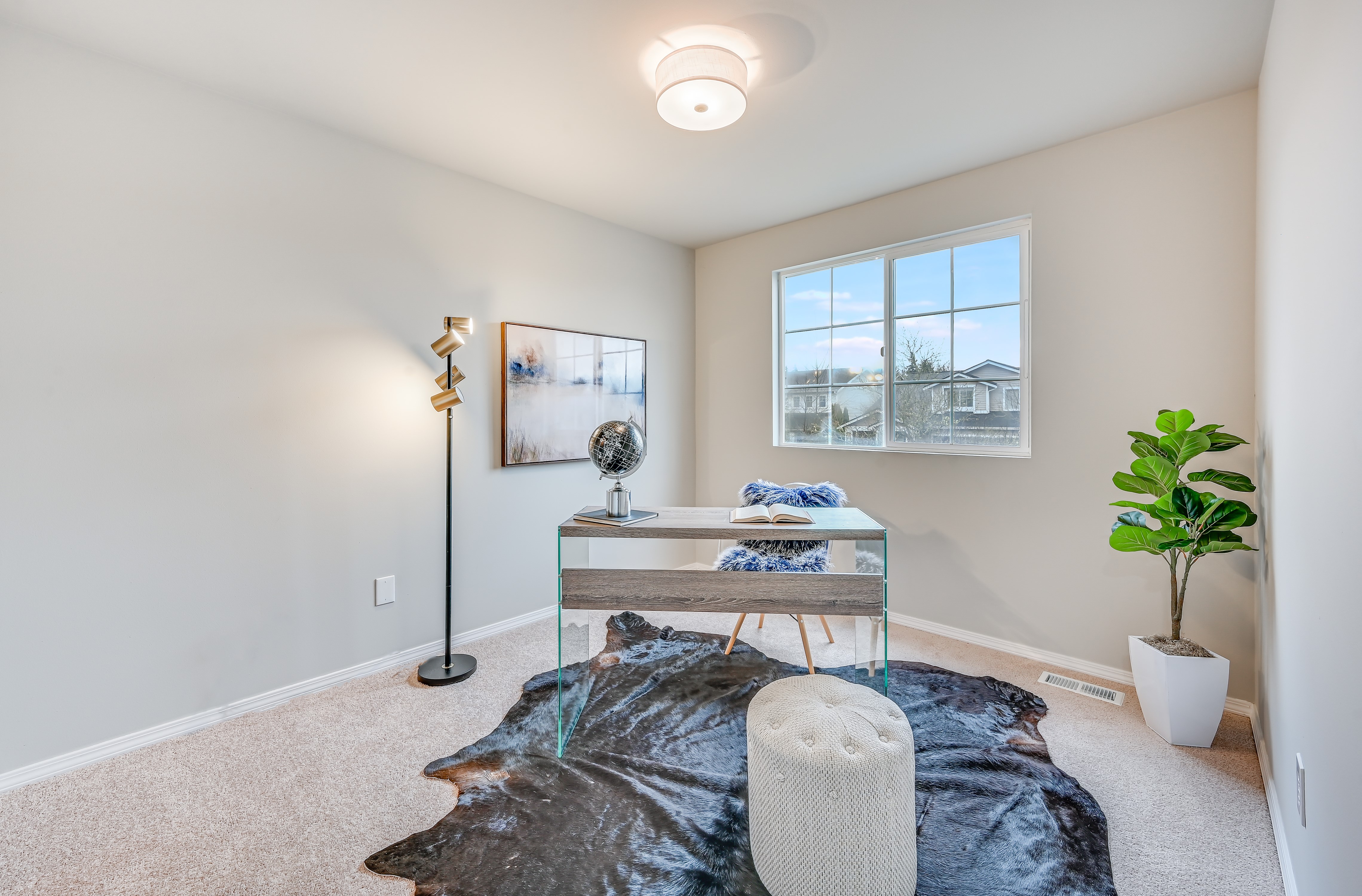 Explain one of your recent listings, what went well, and what you did to make it a success. 
This 4BD, 3BA home sold for $57,000 over asking in just 3 short days….
LINK: See more of my listings on my website
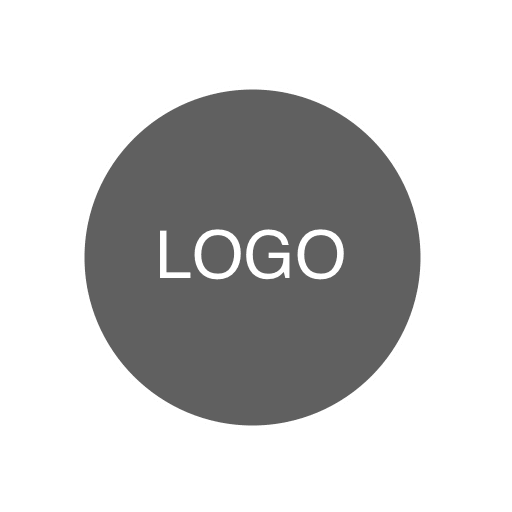 4
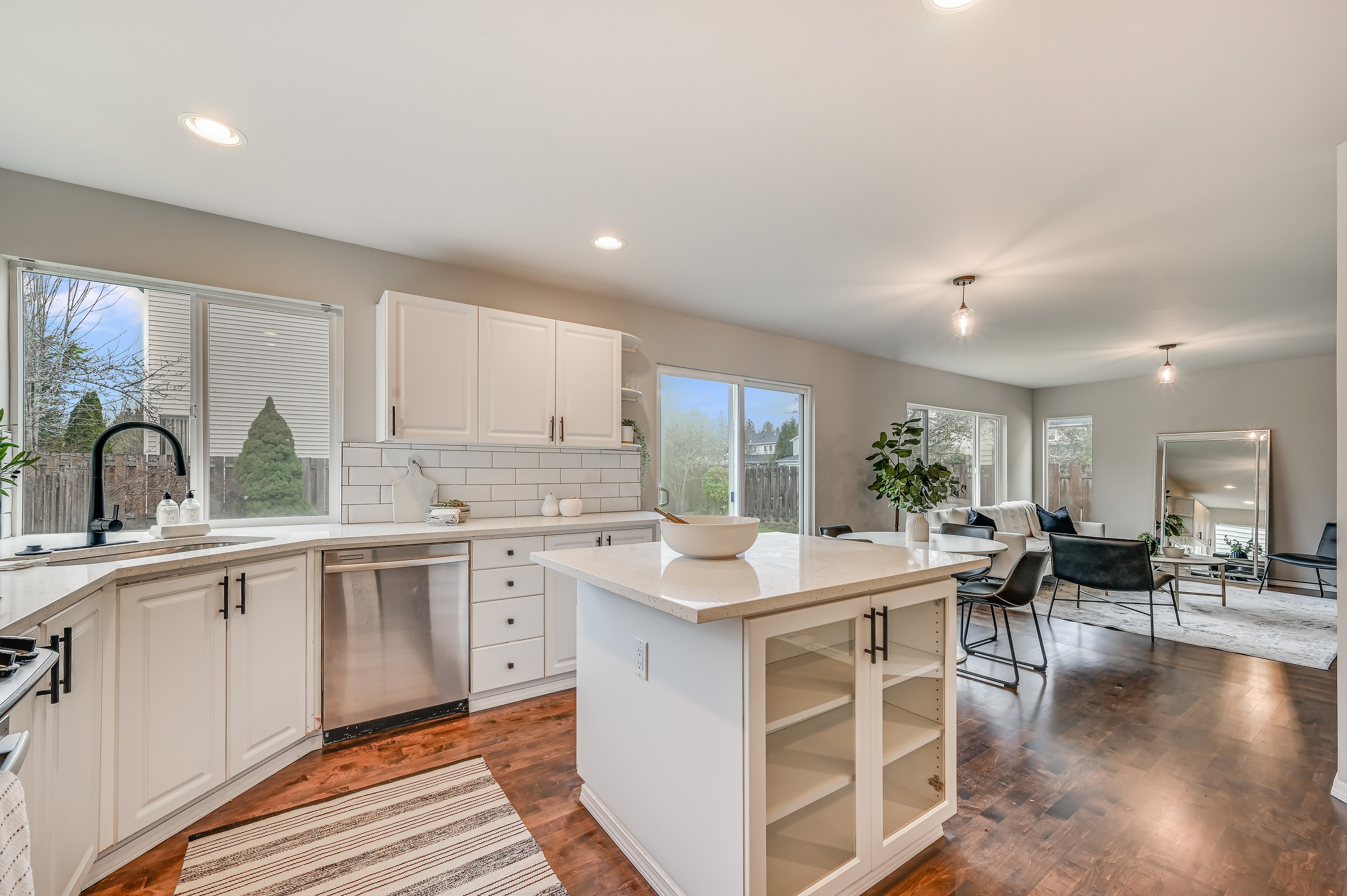 About Curbio
Curbio is the pre-sale home improvement company that helps you make significantly more money on the sale of your home, without the hassle or upfront costs of working with a traditional home improvement company. 
With help from Curbio, we’ll transform your property into a move-in-ready listing buyers are looking for so that we can sell for top dollar – and you don’t pay for the work until the home sells!
The pre-listing home improvement experts
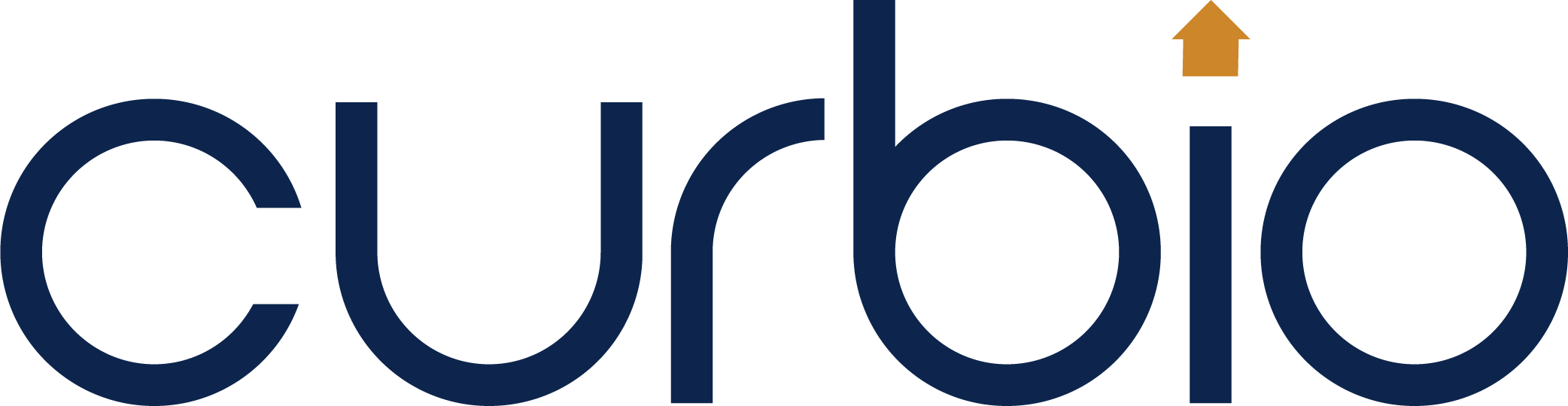 5
Testimonials
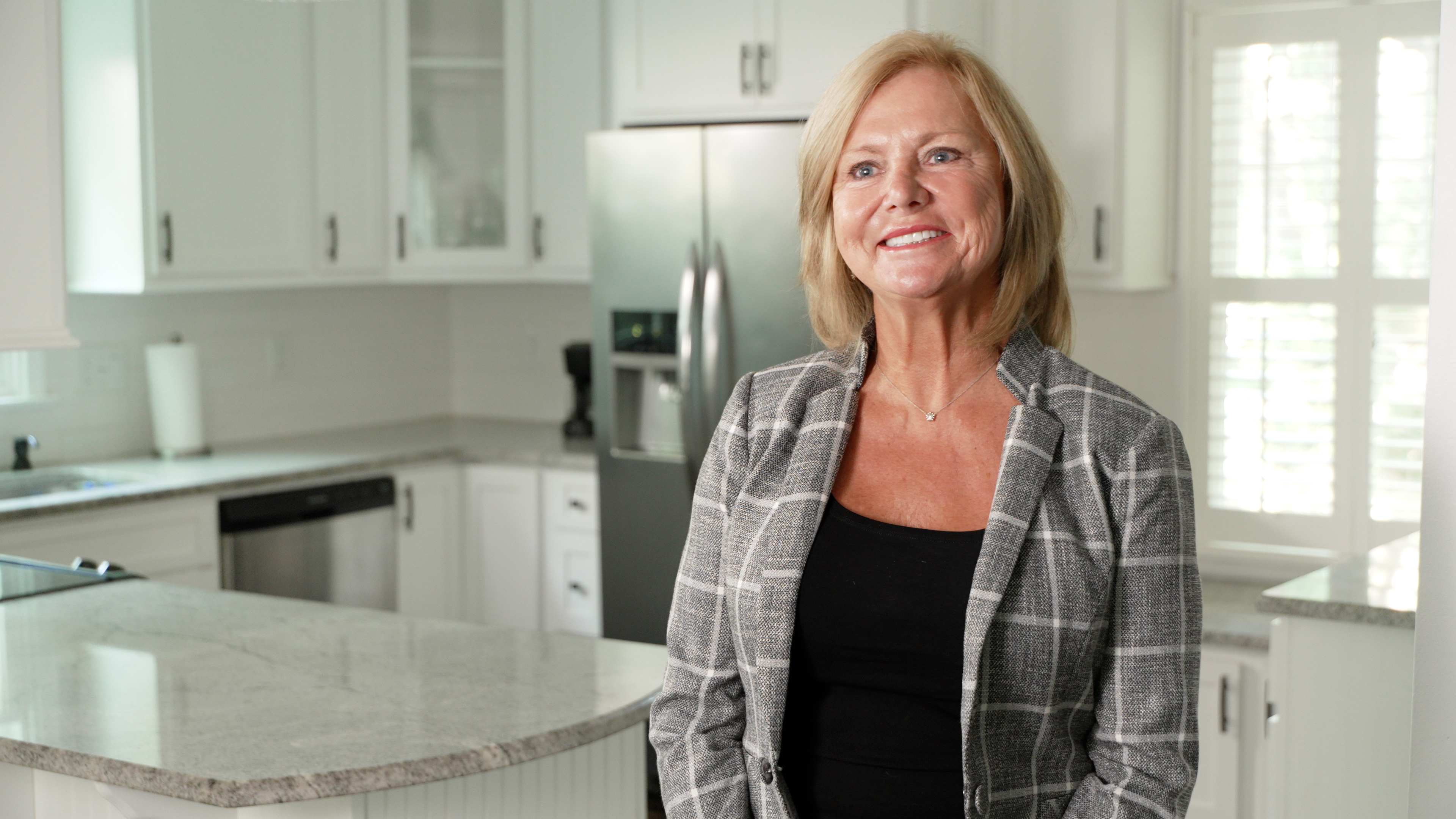 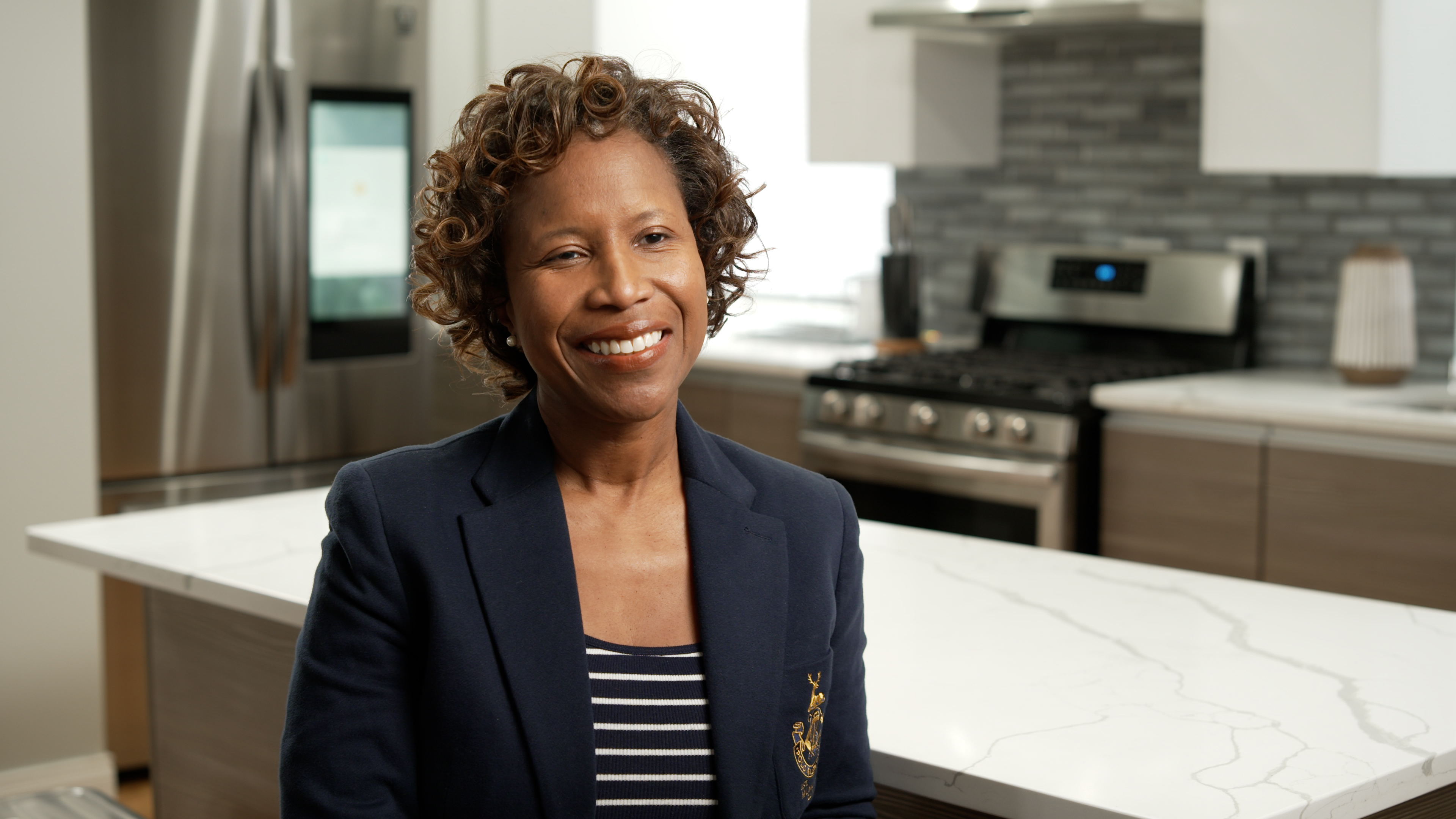 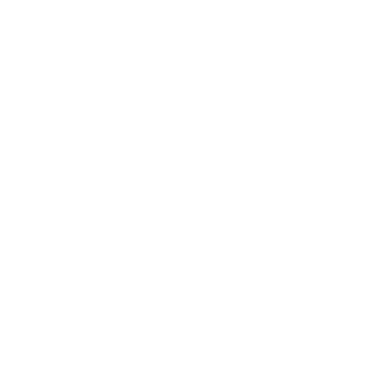 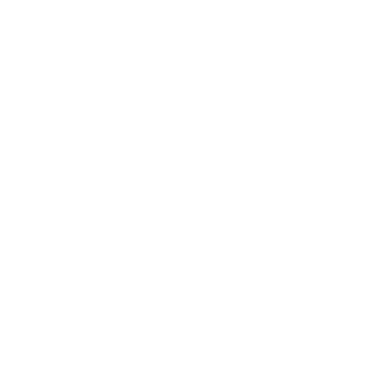 BBB
BBB
“My Realtor® and I partnered with Curbio and the final product was excellent!”
Ellen Suther
Tiffany White
“After the work Curbio did, we shed a tear. It was just so beautiful and he [seller] was so proud.”
Real Estate Agent
Seller
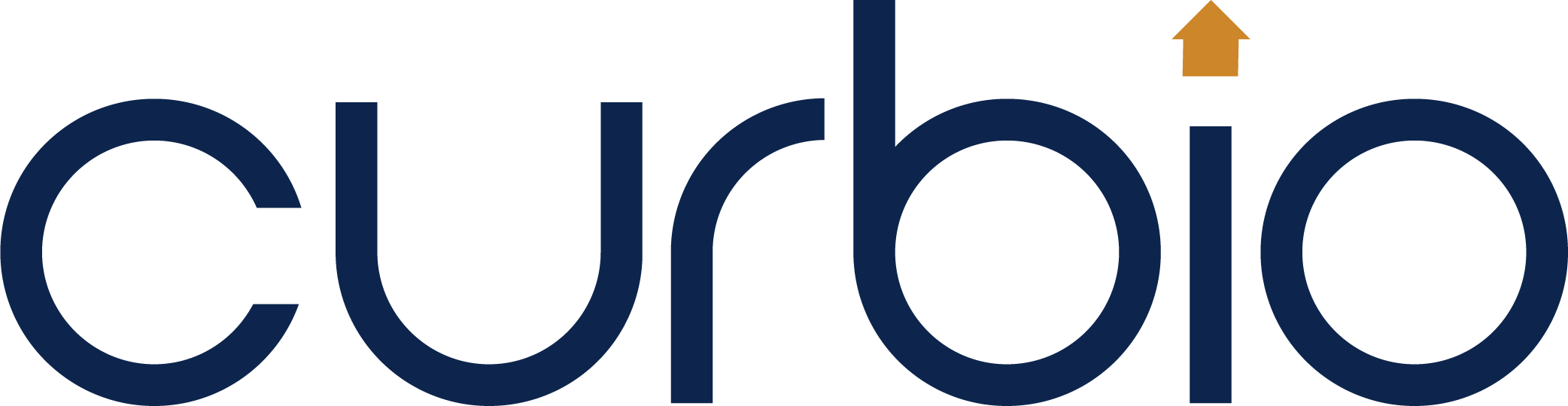 6
Benefits of 
Pre-Listing Updates
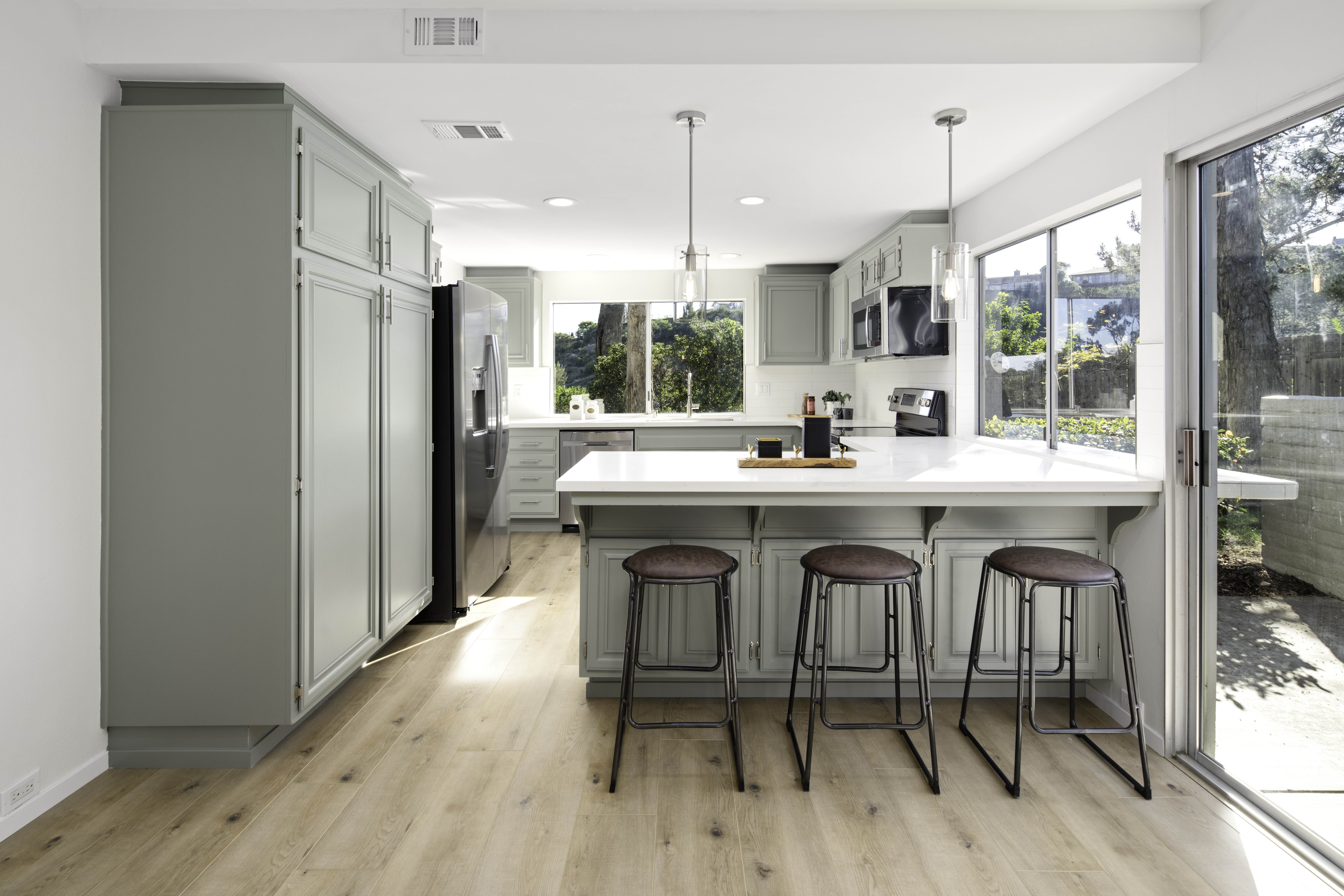 ATTRACT MORE BUYERS
1
80% of Americans say they prefer to buy a move-in ready home over one that requires any updating.
MAXIMIZE SALE PRICE
2
Increase sales prices (and commissions) by 28% with Curbio pre-listing updates.
SELL FASTER
3
Homes updated by Curbio sell 50% faster than those sold as-is.
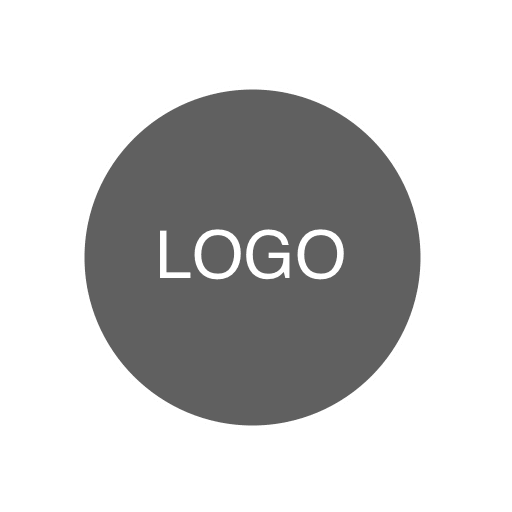 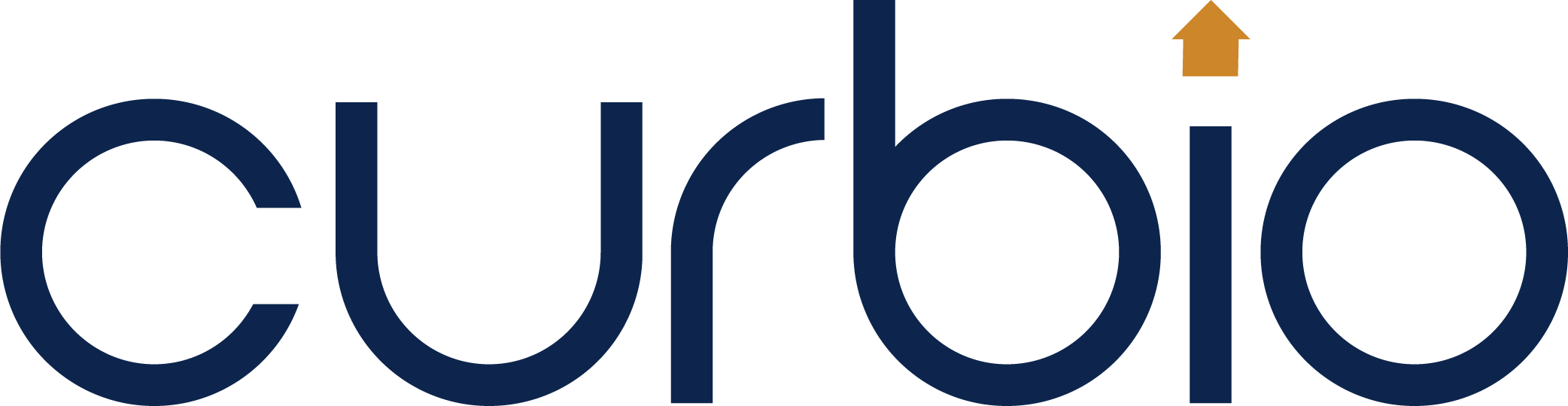 7
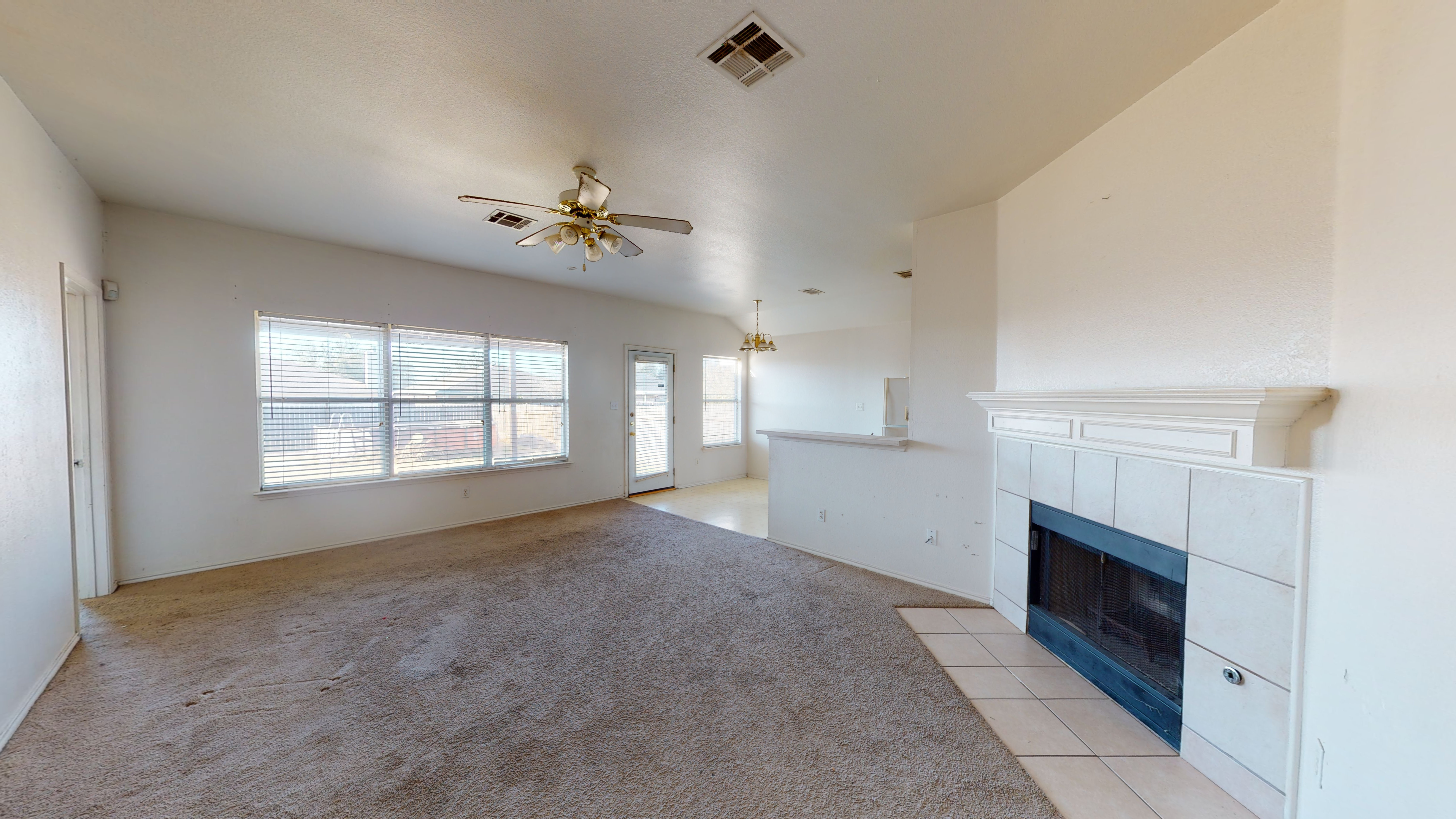 Refresh
A lot of homes only need a quick refresh to get market-ready. For a refresh, we’ll consider”
Painting
Flooring
Repairs
New Countertops 
Painting Cabinets 
Landscaping 
… and anything else that doesn’t require permits
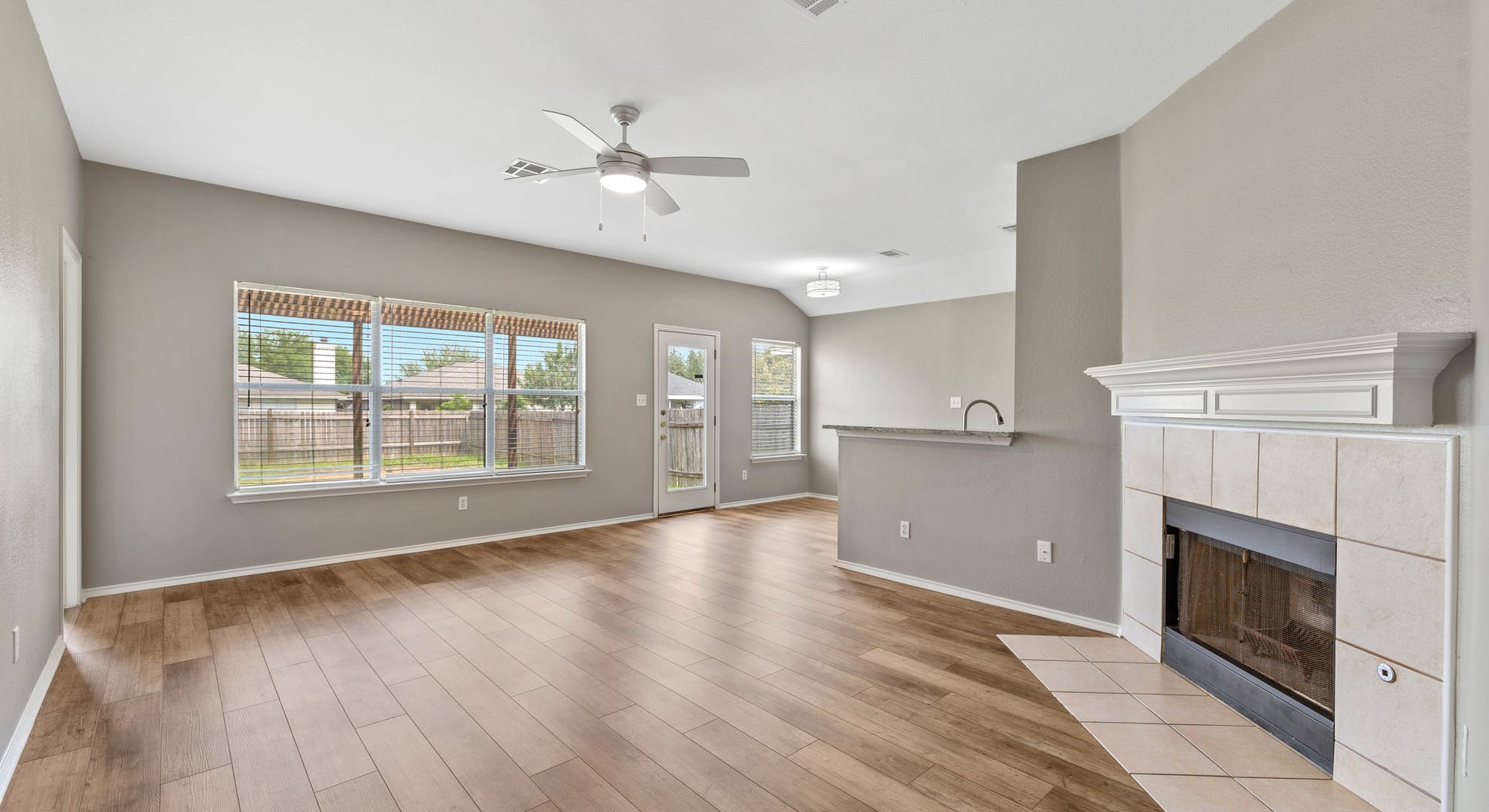 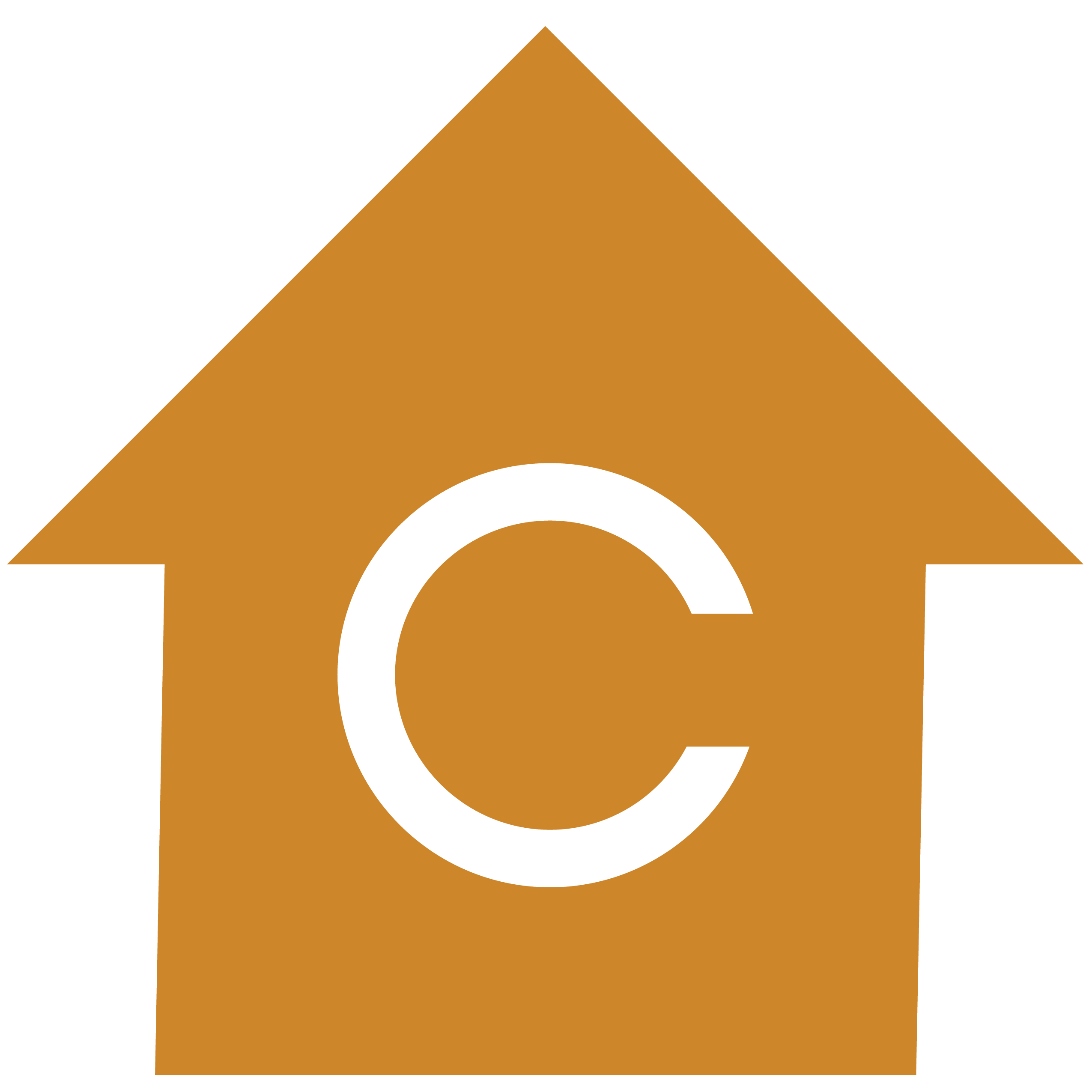 8
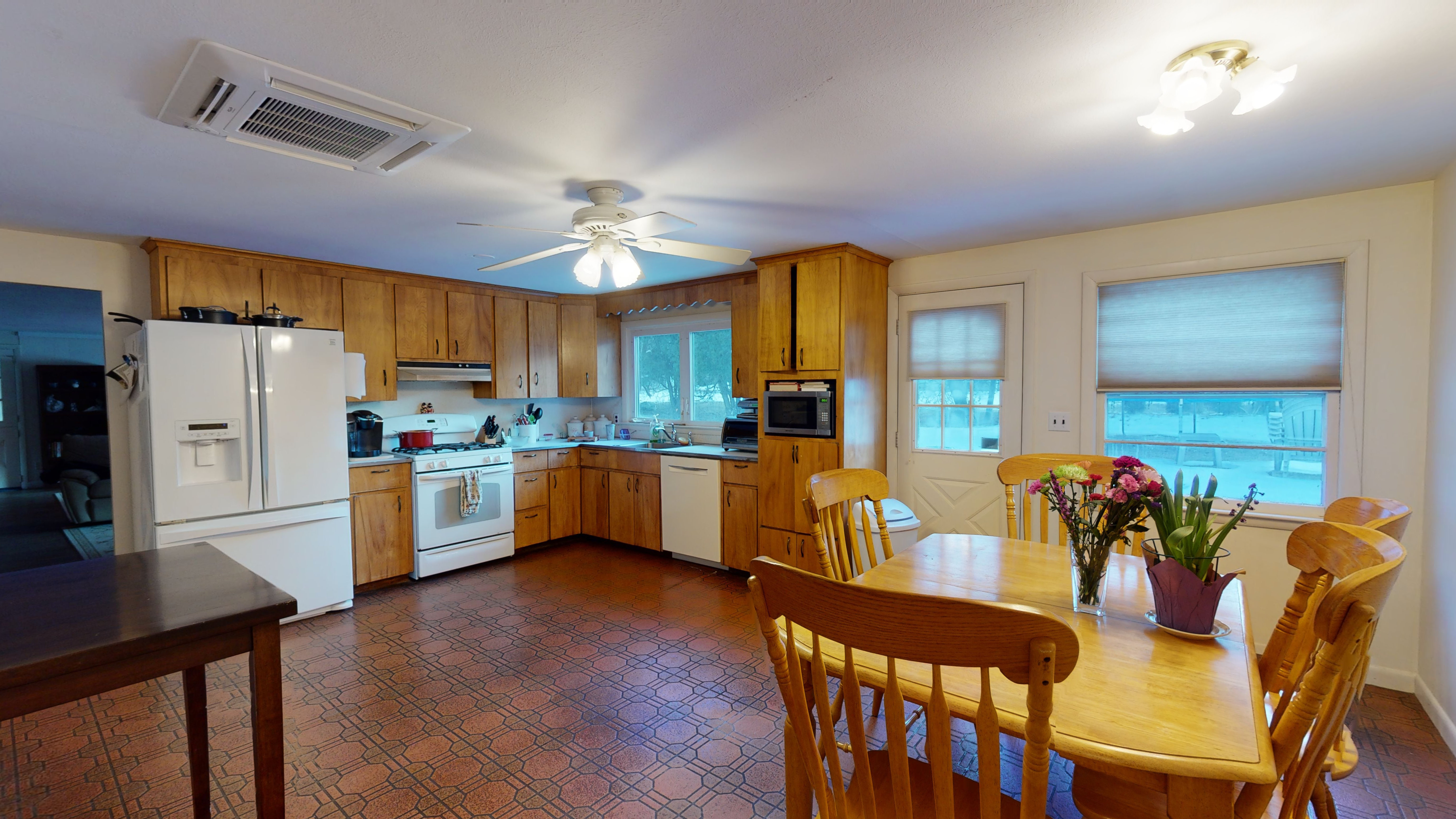 Renovation
Curbio can handle any project big or small and can take on any work that isn’t structural. Some renovation items might include:
Kitchen Remodels
Bathroom Remodels
Roofing
Bathroom Additions 
Plumbing and Electric
… and so much more!
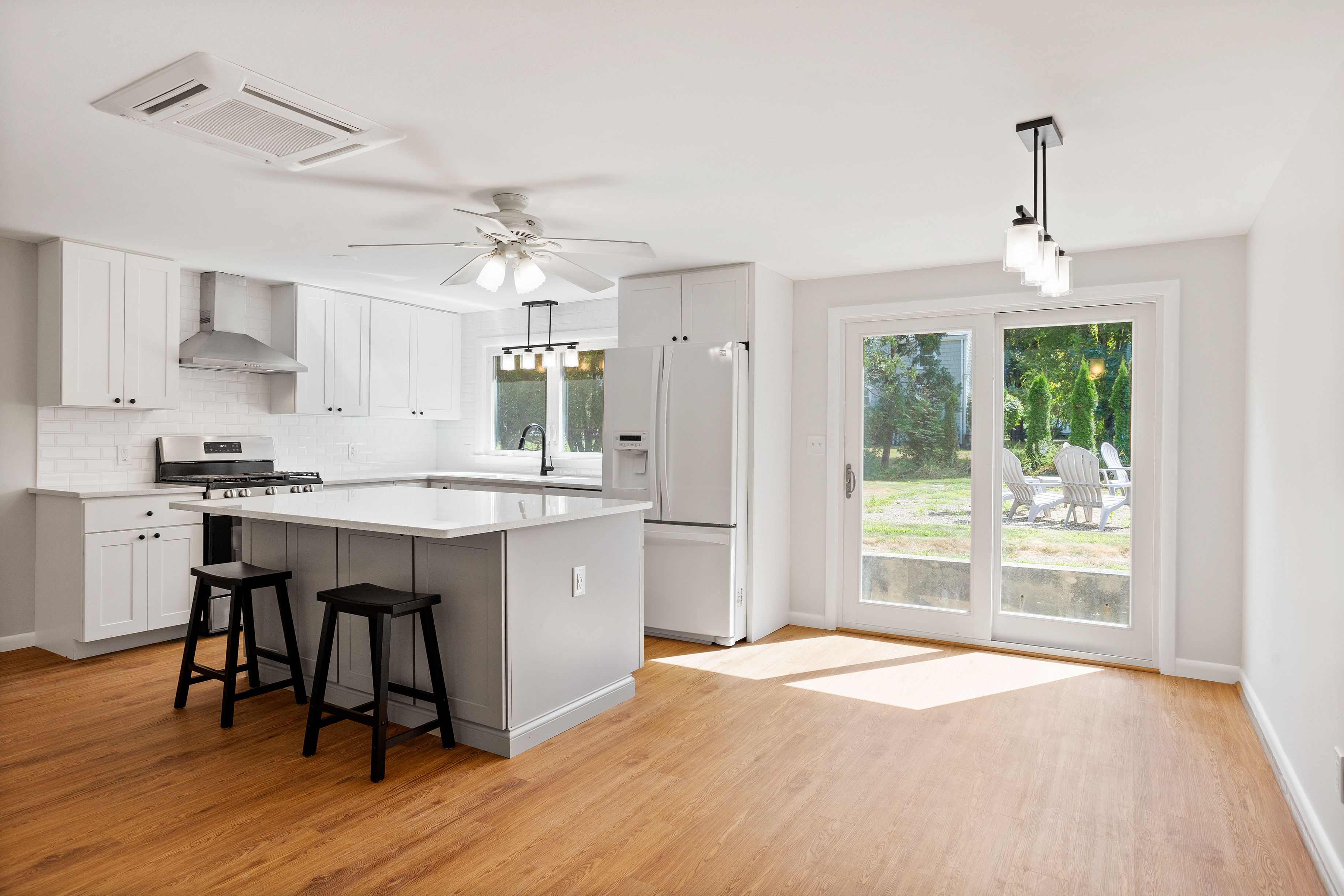 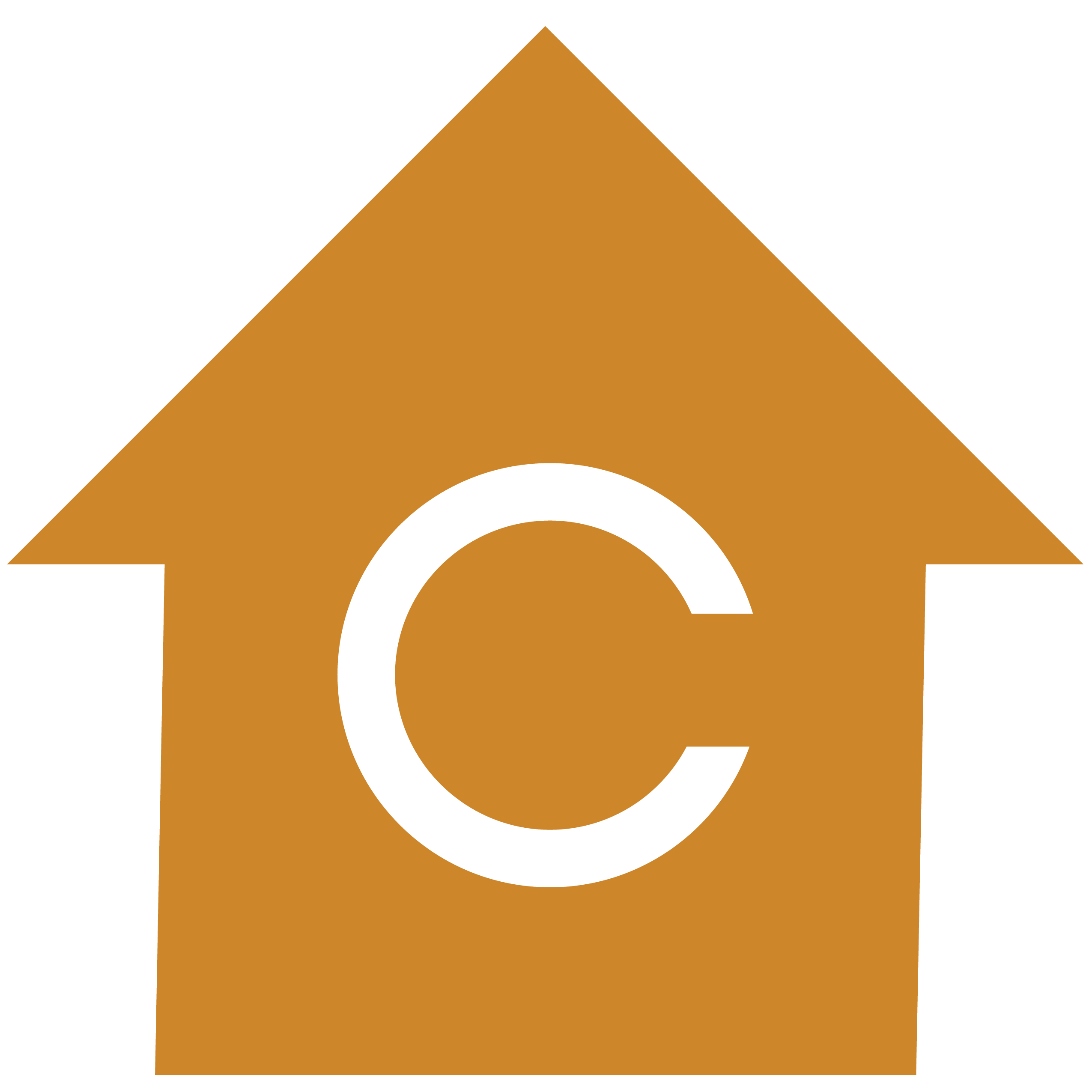 9
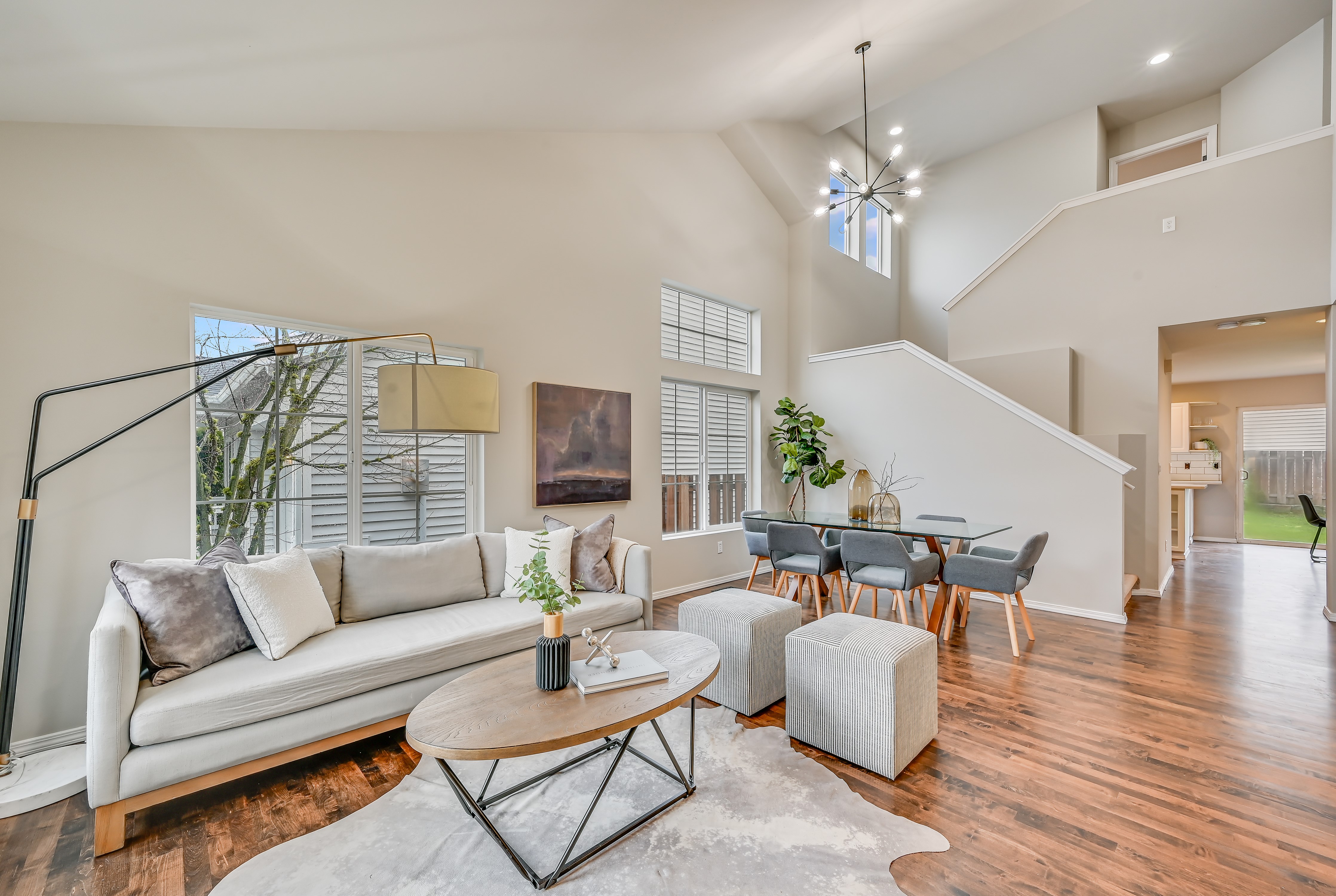 THANK YOU
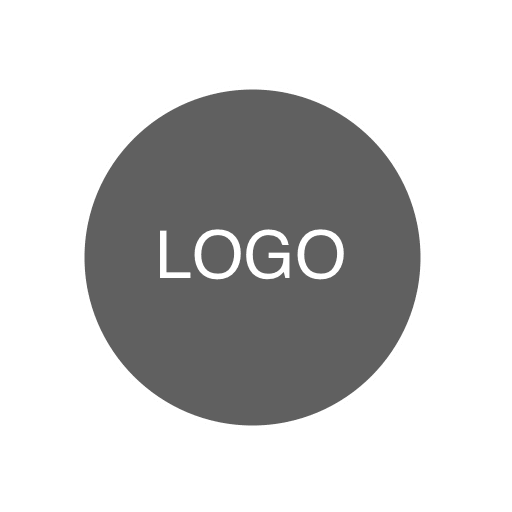 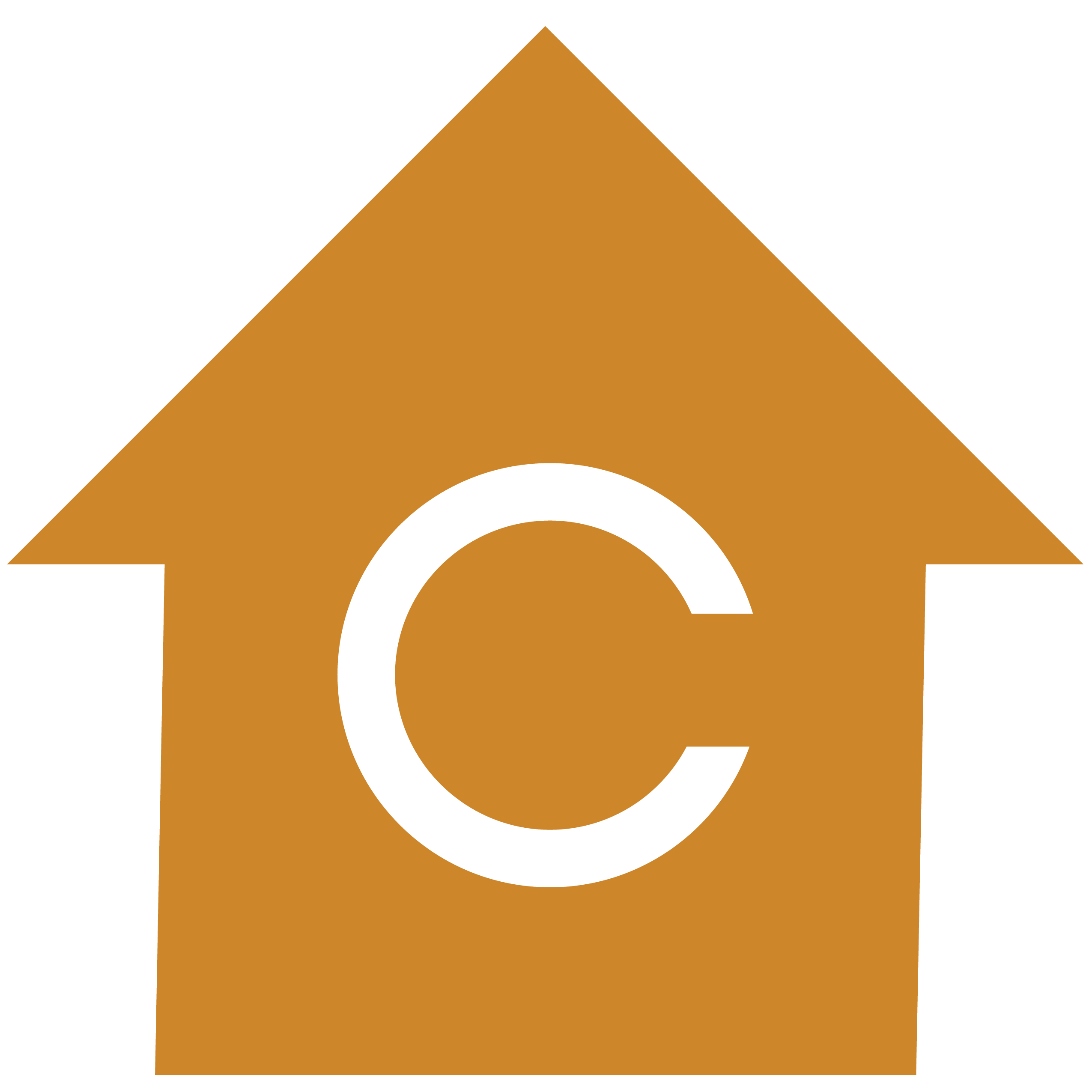 10